Doradztwo zawodowe

2017/2018
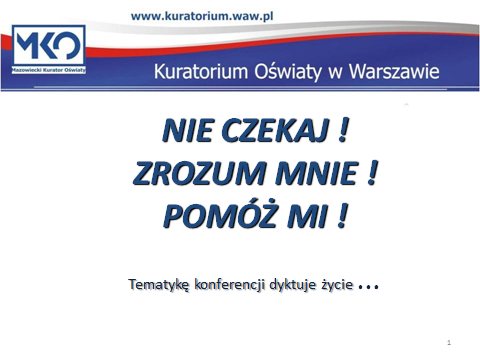 Delegatura w Siedlcach
Zapisy dotyczące zadań szkoły w zakresie doradztwa zawodowego możemy znaleźć w następujących aktach prawnych:

Ustawa z dnia 14 grudnia 2016r. Prawo oświatowe (Dz. U. 2017. 59 ze zm.)

Ustawa z dnia 14 grudnia 2016r. Przepisy wprowadzające ustawę - Prawo oświatowe (Dz. U. 2017. 60 ze zm.)
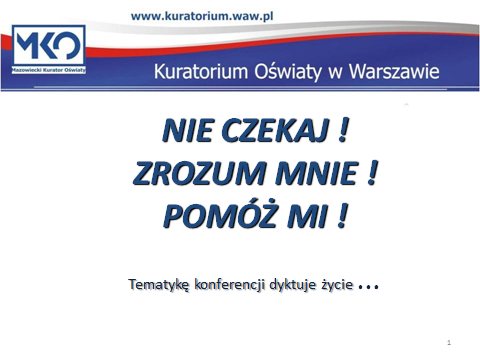 Delegatura w Siedlcach
Rozporządzenie Ministra Edukacji Narodowej z dnia 9 sierpnia 2017 r. w sprawie zasad organizacji i udzielania pomocy psychologiczno-pedagogicznej  w publicznych przedszkolach, szkołach i placówkach (Dz. U. 2017. 1591)

Rozporządzenie Ministra Edukacji Narodowej z dnia 30 kwietnia 2013 r. w sprawie zasad organizacji i udzielania pomocy psychologiczno-pedagogicznej w publicznych przedszkolach, szkołach i placówkach (Dz. U. 2013. 532 ze zm.)
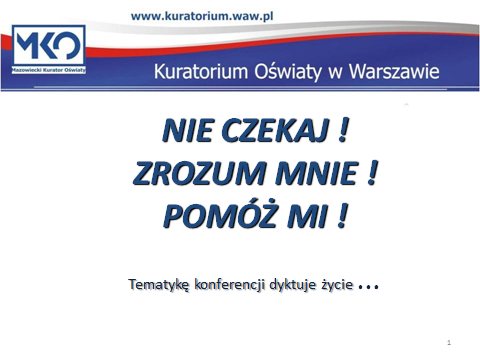 Delegatura w Siedlcach
Rozporządzenie Ministra Edukacji Narodowej z dnia 9 sierpnia 2017 r. w sprawie warunków organizowania kształcenia, wychowania i opieki dla dzieci i młodzieży niepełnosprawnych, niedostosowanych społecznie i zagrożonych niedostosowaniem społecznym (Dz.U. 2017. 1578)

Rozporządzenie Ministra Edukacji Narodowej z dnia 24 lipca 2015 r. w sprawie warunków organizowania kształcenia, wychowania i opieki dla dzieci i młodzieży niepełnosprawnych, niedostosowanych społecznie i zagrożonych niedostosowaniem społecznym (Dz. U. 2015. 1113 ze zm.)
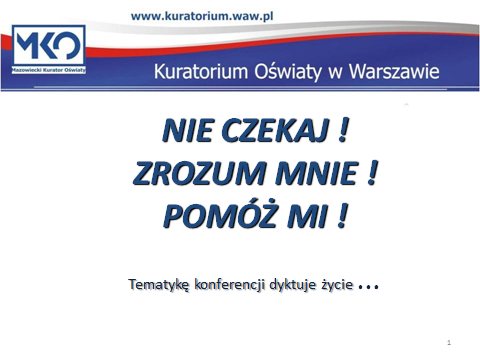 Delegatura w Siedlcach
Rozporządzenie Ministra Edukacji Narodowej z dnia 28 marca 2017 r. w sprawie ramowych planów nauczania dla publicznych szkół (Dz. U. 2017. 703)

Rozporządzenie Ministra Edukacji Narodowej z dnia 1 lutego 2013 r. w sprawie zasad działania publicznych poradni psychologiczno- pedagogicznych, w tym poradni specjalistycznych (Dz.U. 2013. 199 ze zm.)

Rozporządzenie Ministra Edukacji Narodowej z dnia 1 lutego 2013 r. w sprawie ramowych statutów publicznego przedszkola oraz publicznych szkół (Dz. U.2001 .nr 61 poz.624 ze zm.)
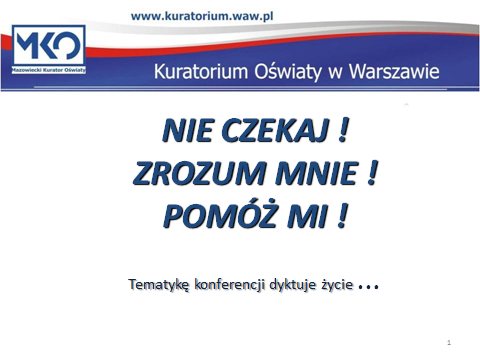 Delegatura w Siedlcach
Ustawa z dnia 14 grudnia 2016 r. Prawo oświatowe 
(Dz. U. 2017. 59 ze zm.)
Art. 1 ust. 1. System oświaty zapewnia w szczególności:
      pkt 17) dostosowywanie kierunków i treści kształcenia do wymogów rynku pracy;pkt 18) kształtowanie u uczniów postaw przedsiębiorczości i kreatywności sprzyjających aktywnemu uczestnictwu w życiu gospodarczym, w tym poprzez stosowanie w procesie kształcenia innowacyjnych rozwiązań programowych, organizacyjnych lub metodycznych;pkt 19) przygotowywanie uczniów do wyboru zawodu i kierunku kształcenia;pkt 20) warunki do rozwoju zainteresowań i uzdolnień uczniów przez organizowanie zajęć pozalekcyjnych i pozaszkolnych oraz kształtowanie aktywności społecznej i umiejętności spędzania czasu wolnego;
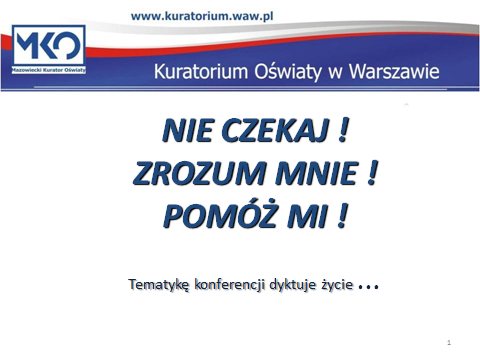 Delegatura w Siedlcach
Art. 47. 
ust. 1. Minister właściwy do spraw oświaty i wychowania określi, w drodze rozporządzenia:
         /…/pkt 3) ramowe plany nauczania dla poszczególnych typów szkół, w tym:
        /…/        c) minimalny wymiar godzin zajęć z zakresu doradztwa zawodowego.

pkt 4) treści programowe z zakresu doradztwa zawodowego, warunki i sposób realizacji i organizacji doradztwa zawodowego w szkołach i placówkach, o których mowa w art. 2 pkt 4 (CKU, CKP, ODiDZ), oraz wymagania w zakresie przygotowania osób realizujących doradztwo zawodowe w szkołach i placówkach, o których mowa w art. 2 pkt 4, uwzględniając rolę doradztwa zawodowego we wspieraniu uczniów i słuchaczy w procesie podejmowania decyzji edukacyjnych i zawodowych.
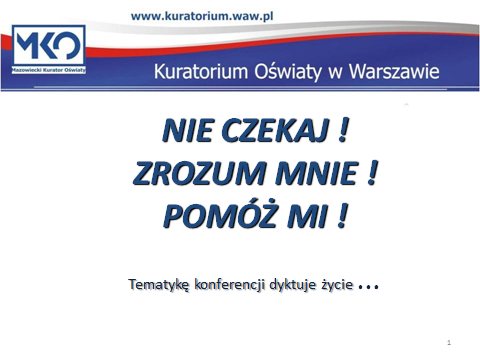 Delegatura w Siedlcach
Art. 98.  ust. 1. Statut szkoły zawiera w szczególności:pkt 16) organizację wewnątrzszkolnego systemu doradztwa zawodowego.

Art. 109. 
   ust. 1. Podstawowymi formami działalności dydaktyczno-wychowawczej szkoły są:pkt 7) zajęcia z zakresu doradztwa zawodowego.
   ust. 6. Zajęcia, o których mowa w ust. 1 pkt 7, są organizowane dla uczniów klasy VII i VIII szkoły podstawowej, branżowej szkoły I stopnia, liceum ogólnokształcącego i technikum.
    ust. 7. Zajęcia, o których mowa w ust. 1 pkt 7, są realizowane niezależnie od pomocy w wyborze kierunku kształcenia i zawodu udzielanej uczniom w ramach zajęć, o których mowa w ust. 1 pkt 5 (pomoc psychologiczno- pedagogiczna)
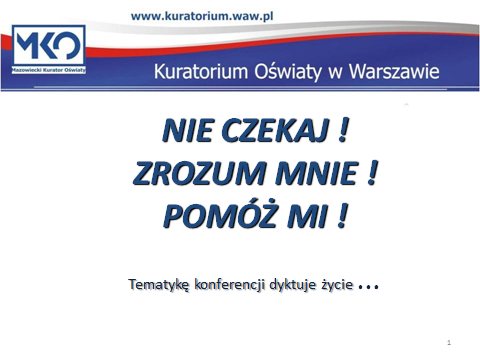 Delegatura w Siedlcach
Ustawa z dnia 14 grudnia 2016 r. Przepisy wprowadzające ustawę - Prawo oświatowe (Dz. U. 2017. 60 ze zm.)
Art. 292. 
ust. 1. W roku szkolnym 2017/2018 zajęcia z zakresu doradztwa zawodowego, o których mowa w art. 109 ust. 1 pkt 7 ustawy – Prawo oświatowe, są realizowane w oparciu o program przygotowany przez nauczyciela realizującego te zajęcia i dopuszczony do użytku przez dyrektora szkoły, po zasięgnięciu opinii rady pedagogicznej.
ust. 2. Program, o którym mowa w ust. 1, zawiera treści dotyczące informacji o zawodach, kwalifikacjach i stanowiskach pracy oraz możliwościach uzyskania kwalifikacji zgodnych z potrzebami rynku pracy i predyspozycjami zawodowymi.
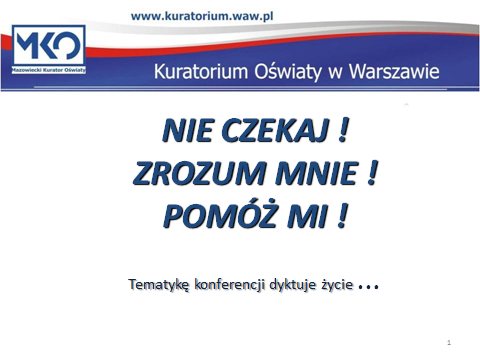 Delegatura w Siedlcach
Rozporządzenie Ministra Edukacji Narodowej z dnia 9 sierpnia 2017 r. w sprawie zasad organizacji i udzielania pomocy psychologiczno-pedagogicznej w publicznych przedszkolach, szkołach i placówkach 
(Dz. U. 2017. 1591)
§ 6 ust. 2 pkt  6, 8, 9 (w odniesieniu do szkół); 
  § 6 ust. 3 pkt  4, 5, 6 (w odniesieniu do placówek); 
  § 6 ust. 4 pkt  1, 2, 3 (w odniesieniu do szkół dla dorosłych).
Zapisy wskazują na obowiązek realizacji zadań związanych z wyborem kierunku kształcenia, zawodu, planowaniem kariery zawodowej  dla uczniów szkół podstawowych i  ponadpodstawowych oraz wychowanków placówek.
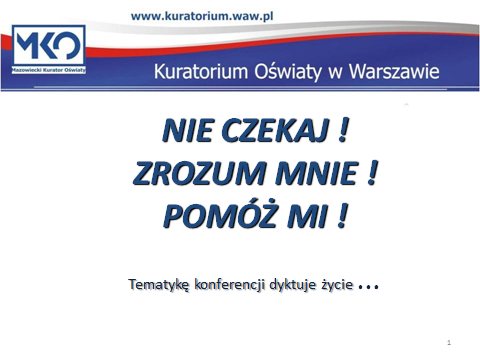 Delegatura w Siedlcach
Z paragrafu tego wynika także, że pomoc psychologiczno-pedagogiczna jest udzielana w trakcie bieżącej pracy z uczniem oraz przez działania nauczycieli, wychowawców grup wychowawczych i specjalistów, a także w formie:
zajęć związanych z wyborem kierunku kształcenia i zawodu ;
warsztatów i szkoleń;
porad i konsultacji.

§ 18  W przypadku:
szkoły podstawowej, branżowej szkoły I stopnia, liceum ogólnokształcącego i technikum,
placówek, o których mowa w art. 2 pkt 4 ustawy (CKU, CKP)
– zajęcia związane z wyborem kierunku kształcenia i zawodu uzupełniają działania szkoły i placówki w zakresie doradztwa zawodowego.
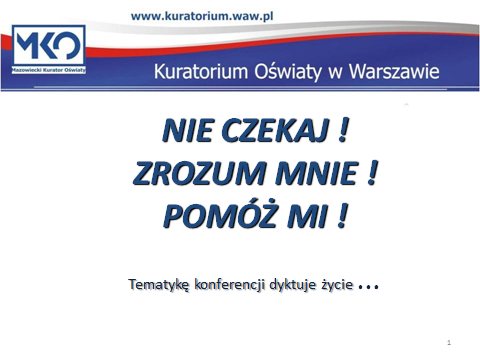 Delegatura w Siedlcach
§ 20 ust. 2 pkt 2 Nauczyciele, wychowawcy grup wychowawczych oraz specjaliści w szkole i placówce prowadzą w szczególności:
lit. b) wspomaganie uczniów w wyborze kierunku kształcenia i zawodu w trakcie bieżącej pracy z uczniami.

Zajęcia związane z wyborem kierunku kształcenia i zawodu oraz planowaniem kształcenia i kariery zawodowej organizuje się w celu wspomagania odpowiednio uczniów lub słuchaczy w podejmowaniu decyzji edukacyjnych i zawodowych, przy wykorzystaniu aktywnych metod pracy. Zajęcia prowadzą nauczyciele, wychowawcy grup wychowawczych i specjaliści (w tym doradcy zawodowi).
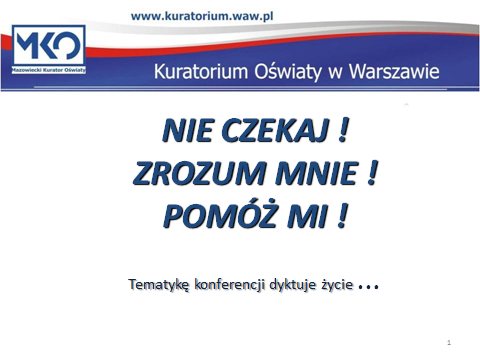 Delegatura w Siedlcach
§ 26. ust. 1 pkt 1-6 Do zadań doradcy zawodowego należy w szczególności:
systematyczne diagnozowanie zapotrzebowania uczniów na informacje edukacyjne i zawodowe;
gromadzenie, aktualizacja i udostępnianie informacji edukacyjnych i zawodowych właściwych dla danego poziomu kształcenia;
prowadzenie zajęć związanych z wyborem kierunku kształcenia i zawodu;
koordynowanie działalności informacyjno-doradczej prowadzonej przez szkołę i placówkę;
współpraca z innymi nauczycielami w tworzeniu i zapewnieniu ciągłości działań w zakresie zajęć związanych  z wyborem kierunku kształcenia i zawodu;
wspieranie nauczycieli, wychowawców grup wychowawczych i innych specjalistów.

§ 26. ust. 2 . W przypadku braku doradcy zawodowego w szkole lub placówce dyrektor szkoły lub placówki wyznacza nauczyciela, wychowawcę grupy wychowawczej lub specjalistę realizującego zadania  doradcy zawodowego.
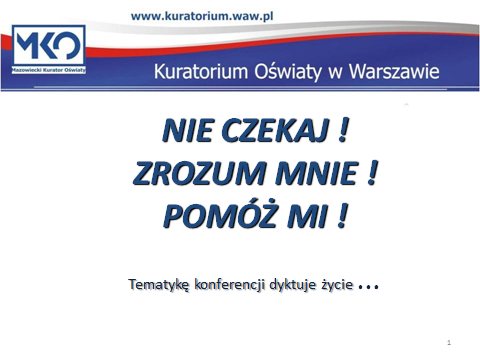 Delegatura w Siedlcach
Zadania doradcy zawodowego
§ 26. 1. (Rozp. MEN z 9.08.2017 r. Dz. U. 2017 poz. 1591)  
systematyczne diagnozowanie zapotrzebowania uczniów na informacje edukacyjne i zawodowe oraz pomoc w planowaniu kształcenia i kariery zawodowej;
gromadzenie, aktualizacja i udostępnianie informacji edukacyjnych i zawodowych właściwych dla danego poziomu kształcenia;
prowadzenie zajęć związanych z wyborem kierunku kształcenia i zawodu z uwzględnieniem rozpoznanych mocnych stron, predyspozycji, zainteresowań i uzdolnień uczniów;
 koordynowanie działalności informacyjno-doradczej prowadzonej przez szkołę i placówkę;
 współpraca z innymi nauczycielami w tworzeniu i zapewnieniu ciągłości działań w zakresie zajęć związanych z wyborem kierunku kształcenia i zawodu;
 wspieranie nauczycieli, wychowawców grup wychowawczych i innych specjalistów w udzielaniu pomocy psychologiczno-pedagogicznej
§ 25. 1 (Rozp. MEN z 30.04.2013 r. Dz. U. z 2013 r poz. 532) po zmianie z 28 sierpnia 2017 r. (Dz.U. poz.1643)
systematyczne diagnozowanie zapotrzebowania uczniów na informacje edukacyjne i zawodowe oraz pomoc w planowaniu kształcenia i kariery zawodowej;
gromadzenie, aktualizacja i udostępnianie informacji edukacyjnych i zawodowych właściwych dla danego poziomu kształcenia;
prowadzenie zajęć związanych z wyborem kierunku kształcenia i zawodu oraz planowaniem kształcenia i kariery zawodowej, z uwzględnieniem rozpoznanych mocnych stron, predyspozycji, zainteresowań i uzdolnień uczniów;
 koordynowanie działalności informacyjno-doradczej prowadzonej przez szkołę i placówkę;
współpraca z innymi nauczycielami w tworzeniu i zapewnieniu ciągłości działań w zakresie doradztwa edukacyjno-zawodowego;
 wspieranie nauczycieli, wychowawców grup wychowawczych i innych specjalistów w udzielaniu pomocy psychologiczno-  pedagogicznej
Rozporządzenie Ministra Edukacji Narodowej z dnia 9 sierpnia 2017 r. w sprawie warunków organizowania kształcenia, wychowaniai opieki dla dzieci i młodzieży niepełnosprawnych, niedostosowanych społecznie i zagrożonych niedostosowaniem społecznym (Dz.U. 2017. 1578)
§ 6 ust.1 Indywidualny program edukacyjno-terapeutyczny (… ) określa: 
     pkt 7 zajęcia rewalidacyjne, resocjalizacyjne i socjoterapeutyczne oraz inne zajęcia  (..) także działania z zakresu doradztwa edukacyjno- zawodowego i sposób realizacji tych działań.
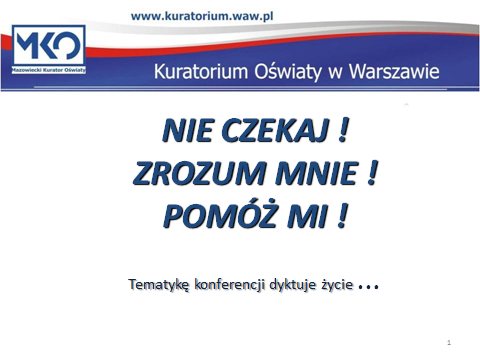 Delegatura w Siedlcach
Rozporządzenie Ministra Edukacji Narodowej z dnia1 lutego 2013 r. w sprawie szczegółowych zasad działania publicznych poradni psychologiczno- pedagogicznych, w tym publicznych poradni specjalistycznych(Dz.U. 2013. 199 ze zm.)
Dzieci i młodzież znajdą wsparcie w wyborze kierunku kształcenia i planowania kariery zawodowej nie tylko w szkole, ale także w publicznych poradniach psychologiczno-pedagogicznych, (§ 1).
pomoc udzielana bezpośrednio dzieciom i młodzieży oraz rodzicom polega w szczególności na: /…/ udzielaniu pomocy w wyborze kierunku kształcenia i zawodu oraz planowaniu kształcenia i kariery zawodowej, (§ 8 ust. 1. pkt 2).
pomoc udzielana jest w szczególności w formie: /…/ warsztatów, porad i konsultacji, wykładów i prelekcji, działalności informacyjno-szkoleniowej, (§ 8 ust. 2. pkt 6-9).
Realizowanie przez poradnie zadań polega w szczególności na udzielaniu nauczycielom, wychowawcom grup wychowawczych lub specjalistom pomocy w: /…/ planowaniu i realizacji zadań z zakresu doradztwa edukacyjno-zawodowego (§ 9 ust. 1. pkt. 1b).
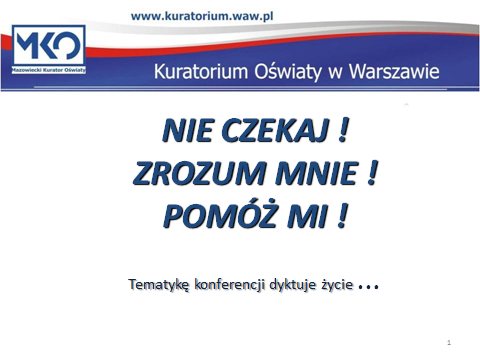 Delegatura w Siedlcach
Rozporządzenie Ministra Edukacji Narodowej z dnia 21 maja 2001 r. w sprawie ramowych statutów publicznego przedszkola oraz publicznych szkół (Dz. U. 2001 nr 61 poz. 624 z późn.zm.)
(W związku z art. 364 ustawy – Przepisy wprowadzające ustawę - Prawo oświatowe zachowuje moc do czasu zakończenia kształcenia w szkołach dotychczasowego systemu lub ich oddziałach)
Szkoły (gimnazja, licea ogólnokształcące, technika i zasadnicze szkoły      zawodowe) powinny opisać swoją koncepcję realizacji zadań     z zakresu doradztwa w wewnątrzszkolnym systemie doradztwa 
    Sposób organizacji doradztwa oraz zajęć związanych z wyborem kierunku kształcenia, a także organizację współdziałania szkoły z poradniami psychologiczno-pedagogicznymi i innymi instytucjami świadczącymi poradnictwo – szkoły określają w swoich statutach.
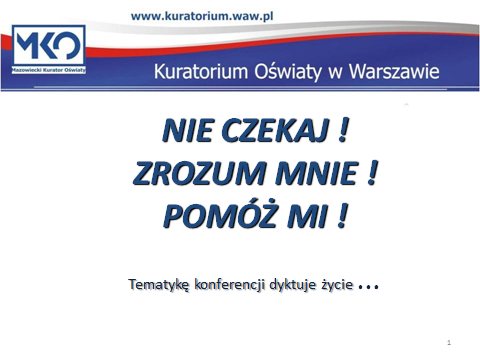 Delegatura w Siedlcach
Zaprezentowane powyżej zapisy prawa oświatowego
wskazują  na organizację całego systemu działań z zakresu doradztwa zawodowego z uwzględnieniem ich:
    
ciągłości,
spójności,
wieloaspektowości.
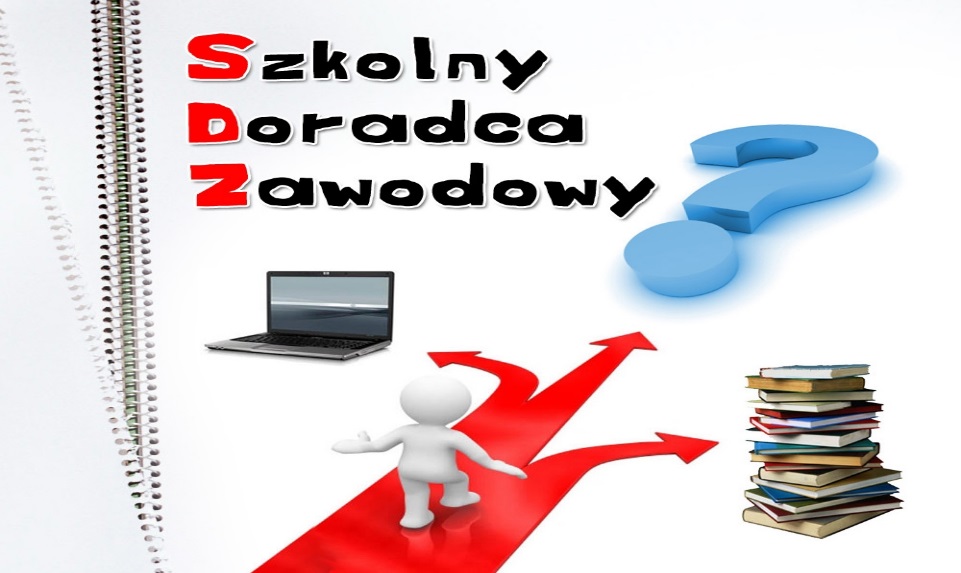 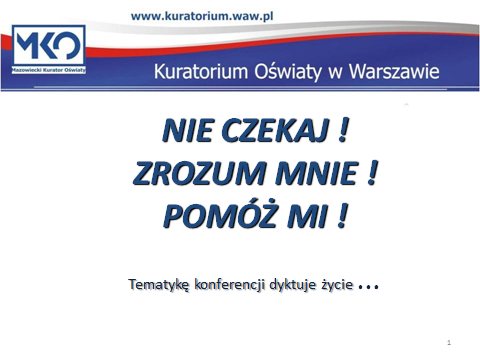 Delegatura w Siedlcach
Ciągłość systemu doradztwa zawodowego
BS I
LO
SPl
SP
P
SP
T
BS
II
1-3 kl.
4-6 kl.
7-8 kl.
Preorientacja zawodowa
Orientacja zawodowa
Doradztwo zawodowe
Systemowość i spójność działań  z zakresu doradztwa zawodowego
Zajęcia doradztwa zawodowegoStan obecny 

Rozporządzenie Ministra Edukacji Narodowej z dnia 28 marca 2017 r. w sprawie ramowych planów nauczania dla publicznych szkół (Dz. U. 2017. 703)

Ramowe plany nauczania dla szkoły podstawowej, w tym specjalnej:


 dla szkoły podstawowej
 dla oddziałów przysposabiających do pracy organizowanych 
w klasach VII i VIII szkoły podstawowej


        obowiązują od roku szkolnego 2017/2018
Stan obecny 

Ramowe plany nauczania:
 dla branżowej szkoły I stopnia


obowiązuje od roku szkolnego 2017/2018

 dla liceum ogólnokształcącego

 
 dla technikum


obowiązują od roku szkolnego 2019/2020
Kwalifikacje do zajmowania stanowiska nauczyciela doradcy zawodowego zgodnie z Rozporządzeniem MEN z dnia 1 sierpnia 2017 r. w sprawie szczegółowych kwalifikacji wymaganych od nauczycieli (Dz. U. 2017.1575).
§ 21 ust. 1 w odniesieniu do szkół i placówek wskazanych w § 3 ust.1,§ 4 ust.1 i § 10:
 – studia II stopnia  lub jednolite magisterskie w zakresie doradztwa zawodowego oraz przygotowanie pedagogiczne, studia II stopnia  lub jednolite magisterskie na dowolnym kierunku i studia podyplomowe w zakresie doradztwa zawodowego oraz przygotowanie pedagogiczne; 
§ 21 ust. 2 – dla szkół i placówek, o których mowa w § 4 ust. 1: 
- studia I stopnia w zakresie doradztwa zawodowego oraz przygotowanie pedagogiczne, studia I stopnia na dowolnym kierunku i studia podyplomowe w zakresie doradztwa zawodowego oraz przygotowanie pedagogiczne 
§ 21 ust. 3 – dla szkół i placówek, o których mowa w § 15 – 17: 
– kwalifikacje określone w pkt. 1 i 2 oraz dodatkowo kwalifikacje w zakresie pedagogiki specjalnej odpowiedniej do niepełnosprawności uczniów lub specyfiki placówki
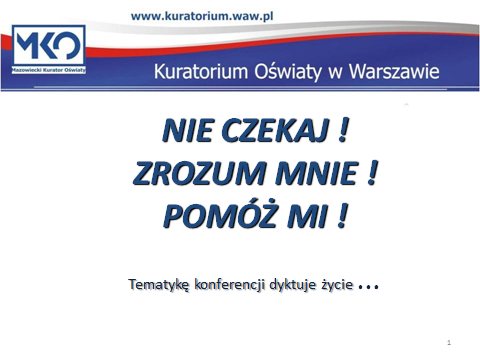 Delegatura w Siedlcach
Doradztwo zawodowe w ramach lekcji przedmiotowych
Wyszukiwanie informacji
Wzory pism urzędowych
Struktura zatrudnienia w regionie
Bezrobocie, migracje zarobkowe
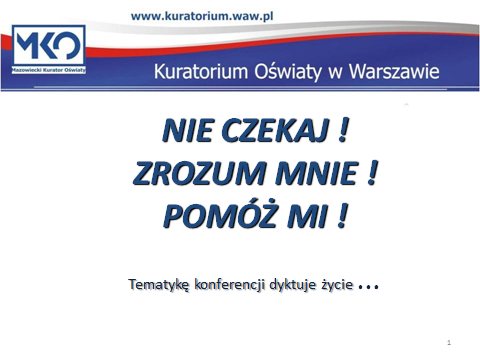 Delegatura w Siedlcach
Realizacja działań z zakresu doradztwa zawodowego       w ramach pomocy psychologiczno-pedagogicznej
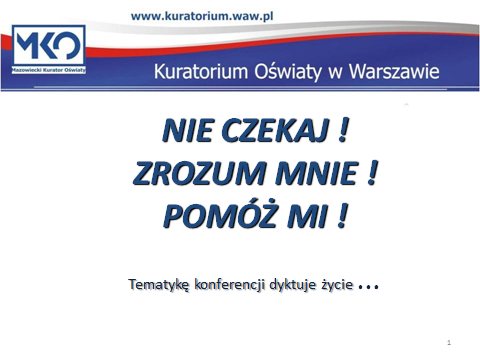 Delegatura w Siedlcach
Inne działania z zakresu doradztwa zawodowego mogą być podejmowane w ramach:
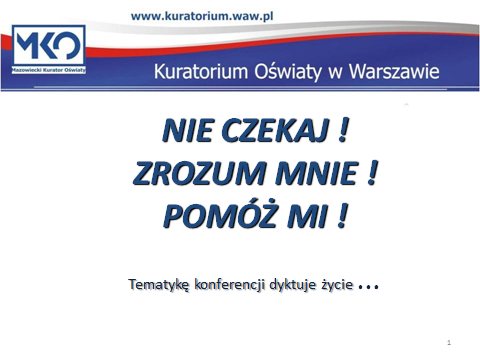 Delegatura w Siedlcach
Reasumując:
 Celem doradztwa zawodowego  jest przygotowanie   uczniów      /wychowanków do wyboru zawodu oraz poziomu i kierunku     kształcenia. 
  Doradztwo zawodowe to Wewnątrzszkolny System Doradztwa,      czyli system podejmowanych przez szkołę/placówkę działań w ramach     edukacyjnej, wychowawczej oraz innej statutowej działalności     szkoły/placówki. 
  System powinien określać role i zadania nauczycieli, w ramach     rocznych ale i wieloletnich planów działań.
  Nad ich realizacją czuwa koordynator doradztwa zawodowego.
  Organizacja systemu powinna być zapisana w statucie szkoły.
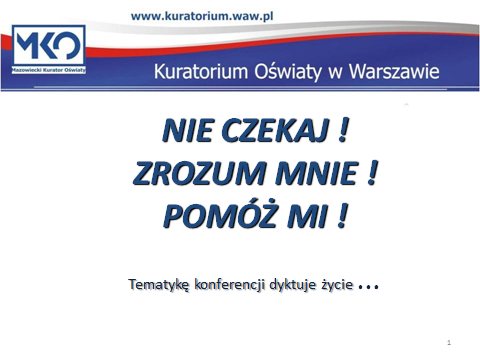 Delegatura w Siedlcach
Dziękuję za uwagę
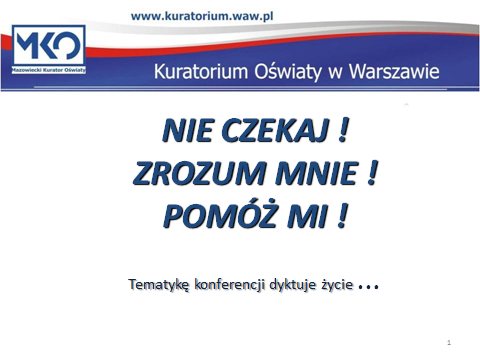 Delegatura w Siedlcach